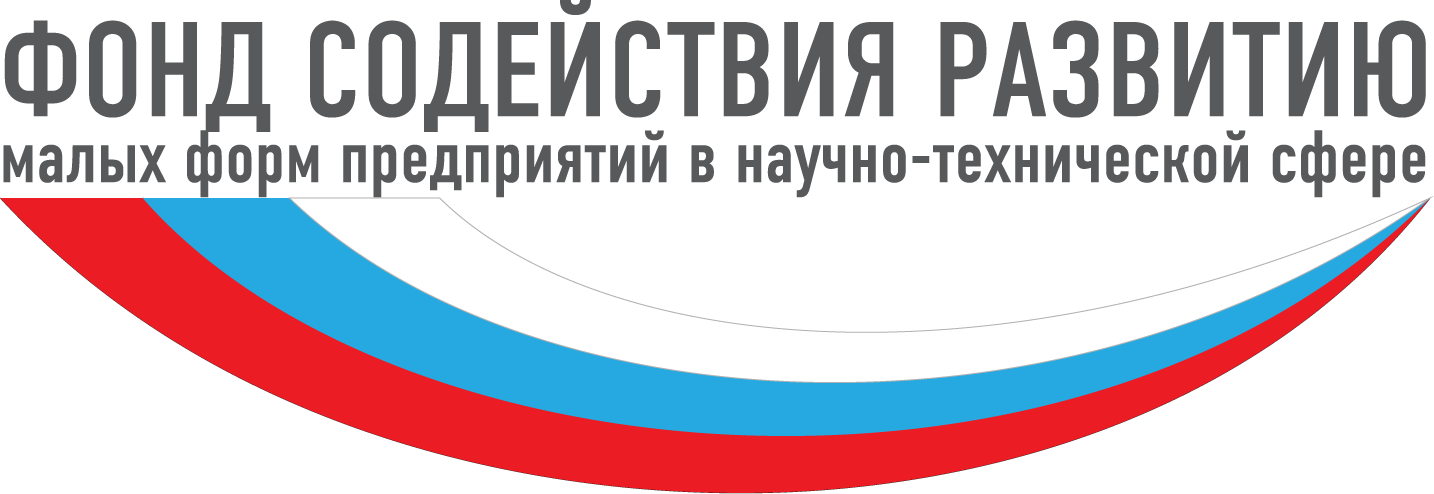 ОТКРЫТЫЙ КОНКУРС «КОММЕРЦИАЛИЗАЦИЯ»*ДЛЯ МАЛЫХ ИННОВАЦИОННЫХ ПРЕДПРИЯТИЙ
по предоставлению грантов на финансовое обеспечение (возмещение) расходов, связанных с реализацией инновационных проектов, результаты которых имеют перспективу коммерциализации, 
за исключением расходов на выполнение научно-исследовательских и опытно-конструкторских работ
* рабочее название конкурса, возможны изменения
ВАРИАНТЫ ФИНАНСИРОВАНИЯ МАЛЫХ ИННОВАЦИОННЫХ ПРЕДПРИЯТИЙ
Предоставляется не более 10 млн. руб., на условиях 100% софинансирования из собственных и (или) привлеченных средств
Возмещается 50% от суммы израсходованных собственных средств, но не более 10 млн. руб.
В конкурсе могут принимать участие юридические лица и индивидуальные предприниматели, действующие не менее года, соответствующие критериям отнесения к субъекту малого предпринимательства в соответствии с Федеральным законом № 209-ФЗ от 24.07.2007 г., среди видов экономической деятельности которых имеется код ОКВЭД 72.1 (ОК 029-2014 от 01.02.2014) «Научные исследования и разработки в области естественных и технических наук» или код ОКВЭД 73.1 (ОК 029-2001 и ОК 029-2007).

Оформление и подача заявок производится в сети Интернет по адресу
 http://online.fasie.ru или www.система-фонд.рф
Обязательная документация для участия в конкурсе
Общие документы
календарный план выполнения инновационного проекта
смета расходов на выполнение инновационного проекта
документы, подтверждающие привлечение денежных средств инвестора или собственных средств
финансовый отчет о понесенных расходах на реализацию проекта
На возмещение расходов
На финансовое обеспечение расходов
гарантийное письмо о том, что в соответствии со ст.14 209-ФЗ от 24.07.2007 г., запрашиваемые для финансовой поддержки статьи расходов  ранее не финансировались из других бюджетных источников
Дополнительная документация для участия в конкурсе
Приоритетные направления, по которым проводится конкурс
Финансируемые статьи расходов*
В соответствии со статьей 14 Федерального закона № 209-ФЗ от 24.07.2007 г. запрашиваемые для финансовой поддержки статьи расходов, согласно прилагаемой смете, не должны ранее финансироваться из других бюджетных источников.
* перечень расходов предварительный, после согласования с Минэкономразвития и Минфином РФ возможны изменения
Критерии оценки заявки
Заключение контракта на предоставления грантов малому инновационного предприятию 
на возмещение расходов
Порядок предоставления гранта
На финансовое обеспечение расходов
На возмещение расходов
В течение 5 лет после получения Гранта предприятие ежегодно до 15 апреля предоставляет в Фонд:
информацию о достижении плановых показателей реализации инновационного проекта;
 бухгалтерскую отчетность и сведения о среднесписочной численности за прошедший год.
КОНТАКТНАЯ ИНФОРМАЦИЯ
Толстых Денис Валерьевич - консультант отдела экспертизы и мониторинга Фонда содействия развитию малых форм предприятий в научно-технической сфере

119034, Москва, 3-й Обыденский переулок, д.1, стр.5, 
каб. 104

Тел.: +7 (495) 231-19-06 доб.153
E-mail: tolstykh@fasie.ru